A Framework for Teaching Mixed classes
Warm up
How many of you teach mixed classes?
What are some of the most difficult aspects of this instructional context?
What are some advantages?
Making mixed class work: The non-negotiables
Both student populations matter:

Both learner-types benefit from instruction
Both learner-types contribute to the learning process
There is positive student interdependence

Native speakers?
Positive student interdependence
Students:
	
facilitate each others’ efforts to achieve
share resources
exert coordinated effort to achieve mutual goals
forge caring and supportive relationships


(Johnson, D., Johnson, R. and Smith, K. (1991). Cooperative Learning: Increasing College Faculty Instructional Productivity. ASHE-ERIC Higher Education Report No. 4)
Making mixed classes work:Essential strategies and tools
Strategies and tools:
Areas to attend to:
Flexible grouping
Heterogeneous/mixed groups  (groups with HLLs and L2Ls)
Homogeneous groups 
	     (HLL-only or L2L-only groups)
Mini-lessons 
Agendas 
Anchoring activities 
Centers
Language – What students can do in the target language

Learning – Students’ reactivity to instruction

Group membership – Affect, aspirations, and culture
Let’s start with the non-negotiables
Both student populations matter:

Both learner-types benefit from instruction
Both learner-types contribute to the learning process
There is positive student interdependence

Native speakers?
Research on mixed classes: Learning from failures and successes
Instruction is designed such that only one population benefits from instruction
(Name of book) does not address the needs of HL but it does a good job at the beginning level where the majority of our students take the (name of language) as general language requirement and where we have less HL (15%) than at more advanced levels (Carreira, 2014).
Let’s start with the non-negotiables
Both student populations matter:

Both learner-types benefit from instruction
Both learner-types contribute to the learning process
There is positive student interdependence
Students see themselves as being in opposition, not interdependent
Both types of students felt ill-at-ease in mixed classes - L2Ls were intimidated by the oral proficiency of the HLLs and the HLLs were intimidated by the grammatical knowledge of the L2Ls (Potowski, 2002).
Students see themselves as being in opposition, not interdependent
.
I felt like I had to hold back in order to get her to participate. She didn't understand some of the words that I wanted to use and I felt bad using words that she wasn't familiar with so I tried to keep it very simple so she wouldn't feel like the story wasn't hers just as much as it was mine (Henshaw, 2015, p. 262).
I hated the fact that I knew more Spanish. It felt uncomfortable because I think I made my partner feel uncomfortable (Henshaw, 2015, p. 262).
Let’s start with the non-negotiables
Both student populations matter:

Both learner-types benefit from instruction
Both learner-types contribute to the learning process
There is positive student interdependence
Benefits go mostly to one type of learner
Also in Henshaw (2015), the linguistic benefits were greater for L2Ls than for HLLs (see also Blake & Zyzik (2003) and Bowles, Adams & Toth (2014). 

Note: Benefits don’t have to be equal all the time. But over the long haul, they should be balanced.
Let’s start with the non-negotiables
Both student populations matter:

Both learner-types benefit from instruction
Both learner-types contribute to the learning process
There is positive student interdependence
Learning from Successes
[Speaker Notes: We need another one]
Both student populations matter
The large majority of HLLs and L2Ls preferred mixed classes over separate (HLL-only or L2L-only) classes Ribadeneira (2014).
Ribadeneira (2014) (cont.)
“The advantages was the combination of dialect, formal, informal and [slang] used in all the different forms and allowed for second language learners to see the more informal speaking while helping others to learn the more formal speaking.” 

“Being a native speaker I do not focus on grammatical rules. It is good to be exposed to an environment where others can help me focus on these rules.”
Ribadeneira –NHLRC- 2014
Similar comments in other studies
“Even though I am a native Spanish speaker, I'm not very good with grammar. My partner did help me with some grammatical errors that I had and I appreciated that” (Henshaw, 2015, p. 262).

“Put us together and we're a great Spanish team, aren't we?” (L2L to HLL) (Bowles, 2011)

See also Pino and Pino (2000).
Positive student interdependence
Students:
	
facilitate each others’ efforts to achieve
share resources
exert coordinated effort to achieve mutual goals
forge caring and supportive relationships


(Johnson, D., Johnson, R. and Smith, K. (1991). Cooperative Learning: Increasing College Faculty Instructional Productivity. ASHE-ERIC Higher Education Report No. 4)
Positive learner interdependence
Positive learner interdependence
Doesn’t just happen when diverse students come together;

The instructor must carefully plan out instruction to bring about cooperative learning, sometimes referred to as collaborative or reciprocal learning.
Structuring instructional activities to bring about cooperative learning
Activities are designed in such a way that group members need each other to complete them;

Members use interpersonal and small group skills that lead to achieving their goals and maintaining effective working relations.
    

(Johnson, D., Johnson, R. and Smith, K. (1991). Cooperative Learning: Increasing College 	Faculty Instructional Productivity. ASHE-ERIC Higher Education Report No. 4)
What about competition?
Can’t it push learners to try harder and also be fun?

Yes, we will look at this point at the end of this presentation.

Reminder: (1) Native speakers, (2) Competition and cooperation
Discussion
What types of activities have worked for you from the point of you creating positive student interdependence?
What kinds of classroom management issues  come up in relation to those activities?
Designing Activities for positive student interdependence
Some elements of cooperative teams
Activities are designed in such a way that group members need each other to complete them;

Members use interpersonal and small group skills that lead to achieving their goals and maintaining effective working relations.
   
 (Johnson, D., Johnson, R. and Smith, K. (1991). Cooperative Learning: Increasing College 	Faculty Instructional Productivity. ASHE-ERIC Higher Education Report No. 4)
A comparative look at HLLs and L2Ls
HLLs linguistic strengths and needs are a function of
The context of learning: naturalistic setting, primarily the home, 
      informal, home register, perhaps non-standard
The timing of learning: early years, diminished or discontinued upon starting school (with individual variation)
	 similar to the language of children, with regard to early - 	acquired features  (e.g. phonology, some vocabulary and linguistic 	structures, functional skills)
The amount input: less than native speakers but more than L2Ls
	 incomplete knowledge of the HL. Missing features are those 	acquired by children during the school-age years e.g. complex 	syntax, semantics, and pragmatics, as well as command of 	different spoken and written registers)
The type of input: oral, informal, spontaneous, 
	 implicit knowledge of the HL, aural language
L2Ls linguistic strengths and needs
• The context of learning: school 
 	 formal, standard, academic, rehearsed, controlled
• The timing of learning: adolescence, early adulthood
 	 adult-like with respect to certain features (e.g. vocabulary, 		register)
• The amount input: less than both native speakers and HL
     learners
	 incomplete with respect to features acquired
    	early in life e.g. phonology, every day registers, etc.
• The type of input: formal, focused on form, written
 	 explicit knowledge of rules and the written language
HLLs and L2Ls tend to have complimentary skills and needs
Two studies by Melissa Bowles highlight the pedagogical significance of this information
Two studies of paired interactions between HLLs and L2Ls (Bowles 2011)
HLLs and L2Ls were matched for proficiency;

They worked together on a two-way information gap activity (also called jigsaw);

In terms of linguistic benefits, in the first study L2 learners benefited more from the activity than HL learners; 

In the second study, both types of learners benefited equally from the activity.
First study: L2Ls benefited more from the activity
Second study: Both learners benefited from paired interactions
What made the difference?
Material + task
Material: HLLs are more familiar with home vocabulary; L2Ls, on the other hand, are more familiar with academic vocabulary;

Task: HLLs are better at tasks that tap into intuitive use of language; L2Ls, on the other hand, do better at tasks that require meta-linguistic knowledge (explicit knowledge of rules).
First study: Mostly L2Ls benefited
Materials: A picture of a kitchen (home vocabulary)
Tasks: Information gap activity involving only oral tasks; 

HLLs already knew this, so they did not gain much new knowledge. L2Ls benefitted from HLLs’ expertise. Only L2Ls were in their ZPD.
Second study: Both HLLs and L2Ls benefited
Materials: A picture of a school cafeteria (general vocabulary)
Tasks: Information gap activity involving oral and written tasks; 

Vocabulary was unknown to both learner types, so both benefitted.Oral task benefitted L2Ls. Written task benefitted HLLs. Both learners were in their ZPD
Take home lesson from Bowles (2011) about mixed dyads
Take advantage of the complimentary strengths and needs of HLLs and L2Ls;

When designing activities, include tasks that: 

are challenging for L2Ls and that HLLs can help with, and
are challenging for HLLs and L2Ls can help with.
But this is not enough…
You have to assign the harder task to each learner;

Hold both students accountable for contributing to the activity by using their expertise to help the other learner;

And pre-teach the language and skills needed to engage in cooperative learning.
Examples of activities
Cloze activity: HL-L2 learner groupings
My great-grandmother. I ______liked to have known her, a wild, horse of a woman, so wild she ________ marry. Until my great-grandfather _________ a sack over her head and ________ her off. Just like that, as if she ________a fancy chandelier. That's the way he did it. And the story goes she never forgave him. She _________ out the window her whole life, the way so many women sit their sadness on an elbow. I wonder if she _______the best with what she got or was she sorry because she ________be all the things she wanted to be.
Other common activities
Discussing family traditions in small groups
Watching a music video

What type of learner will be most challenged?
Can you think of an add on for the other learner?
Adaptations for mixed groups
You can also get a lot of ideas from your students…
Recall these quotes from Ribadeneira (2014)
“The advantages was the combination of dialect, formal, informal and [slang] used in all the different forms and allowed for second language learners to see the more informal speaking while helping others to learn the more formal speaking.” 

“Being a native speaker I do not focus on grammatical rules. It is good to be exposed to an environment where others can help me focus on these rules.”
Ribadeneira –NHLRC- 2014
“The advantages was the combination of dialect, formal, informal and [slang] used in all the different forms and allowed for second language learners to see the more informal speaking while helping others to learn the more formal speaking.”
“Being a native speaker I do not focus on grammatical rules. It is good to be exposed to an environment where others can help me focus on these rules.”
But even with all of this…
Henshaw (2015) reminds us that “even when the task includes a writing component, HL learners may not benefit as much from the interaction as L2 learners” (p. 266).

Hypothesis and solution offered by Henshaw:
Hypothesis: HLLs might not trust the L2Ls’   assistance;
Solution: To maximize learning opportunities for both learners  the instructor could provide guidance regarding the  value of feedback.
This relates to an earlier point
You have to assign the harder task to each learner;

Hold both students accountable for contributing to the activity by using their expertise to help the other learner;

And pre-teach the language and skills needed to engage in cooperative learning.
Recapping
Mixed classes succeed when there is positive interdependence between HLLs and L2Ls;

To create positive interdependence think in terms of designing activities that take advantage of HLLs’ and L2Ls’ complimentary knowledge and skills.
However, keep in mind…
It is important to remember that “many of the gaps in heritage learners’ morphosyntactic knowledge are also problem areas for L2 learners of Spanish” (Bowles, 2011, p. 34).

This means that HLLs and L2Ls won’t always have complimentary needs and strengths. In some cases, they will have similar linguistic needs. In these cases, both types of learners will need instruction on the same topics, though they may need different types of instructional interventions.
L2 vs. HL explanations…(adapted from Beaudrie, Ducar, & Potowski, 2011)
HL Explanation
L2 Explanation
To form the imperfect, look at the infinitive, take off the ending, and

 	(1) if it’s an –ar verb, add 
	-aba, -abas, -aba, ábamos,
       -aban

	(2) if it’s an –er or an -ir 	verb add, -ía, -ías, -ía, -	íamos, 	-ían
To figure out if a past tense verb is in the imperfect, decide if it sounds better in (1) or (2). If (2), it’s probably a imperfect verb.
    
	(1) Una sola vez  	____________
	(only once 	__________)

	(2) Cuando podía _______	(whenever he/she could 	________)
Where we are:
Strategies and tools:
Areas to attend to:
Flexible grouping
Heterogeneous/mixed groups  (groups with HLLs and L2Ls)
Homogeneous groups 
	     (HLL-only or L2L-only groups)
Mini-lessons 
Agendas 
Anchoring activities 
Centers
Language – What students can do in the target language

Learning – Students’ reactivity to instruction

Group membership – Affect, aspirations, and culture
UP next:Learning and homogeneous groups
Making Mixed Classes Work
Strategies and tools:
Areas to attend to:
Flexible grouping
Heterogeneous/mixed groups  (groups with HLLs and L2Ls)
Homogeneous groups 
	     (HLL-only or L2L-only groups)
Mini-lessons 
Agendas 
Anchoring activities 
Centers
Language – What students can do in the target language

Learning – Students’ reactivity to instruction

Group membership – Affect, aspirations, and culture
How many times has this happened to you?
You want to practice the past tense…

You ask students…What did you do last night?

The L2L answers…
I studied, I had dinner, I talked to my mom…

The HLL answers…
	Oh, I don’t know – not much, I’m always tired in the 	evening. I prefer to work early in the morning.
HLLs and L2Ls approach learning tasks in very different ways (Torres, 2013)
L2Ls focus on form. In this particular study, they recognized that the task presented contrasting forms of the subjunctive and indicative.
HLLs are oriented primarily to the content of the task – i.e. are concerned with interpreting the meaning of the prompts rather than learning language      (grammar).
“HLLs’ processed the input provided by the task as authentic content rather than directing their attention to establishing new form-meaning connections” (Torres, 2013).
The essence of the problem
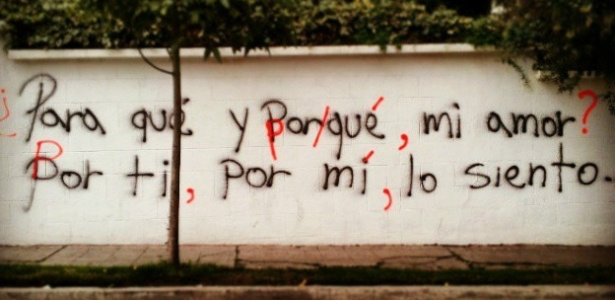 Why this matters
HLLs’ orientation to content over form, reduces their reactivity to form-focused instruction, particularly as compared to L2Ls.
There is also the issue of Disciplinary literacy
The knowledge and skills associated with particular school subjects (Moje 2008; Shanahan & Shanahan 2008).  

In the foreign languages, disciplinary literacy includes knowledge of grammatical terminology and rules, as well as the ability to derive benefit from common pedagogical interventions such as task-based activities and grammar explanations and drills.
Disciplinary literacy also connects with reactivity to instruction
“My French foreign language students know grammar better than my heritage speaker students. On exams, they can always fill in the correct forms of the subjunctive or the imperfect, but the heritage speakers cannot” (Beaudrie, Ducar, & Potowski, 2014, p. 157) (emphasis added)
Disciplinary literacy in mixed classes
L2Ls have more of it than HLLs…
	because L2Ls tend to have more experience	with the target language in a formal 	context.

This puts HLLs at a disadvantage, relative to L2Ls. 
	This disadvantage is compounded by HLLs’ 	lack of attention to form-function instruction.
Why this matters
Research indicates that form-focused instruction and explicit grammar instruction is beneficial to HLLs (as well as being beneficial to L2Ls).
	Song, O’Grady, Cho, & Lee, 1997;
	Song et al. 1997;  
	Potowski, Jegerski, & Morgan Short, 2009;
	Montrul & Bowles, 2009

These skills are essential to performing in class exams and other assessments.
Recall:
“My French foreign language students know grammar better than my heritage speaker students. On exams, they can always fill in the correct forms of the subjunctive or the imperfect, but the heritage speakers cannot” (Beaudrie, Ducar, & Potowski, 2014, p. 157) (emphasis added)
To make mixed classes work for HLLs
We need to address these two areas of learning or reactivity to instruction:

Orientation to content over form (Julio Torres, 2013)
Disciplinary literacy (grammatical terminology & routines and strategies of language learning)
This brings us to another grouping strategy
Making Mixed Classes Work
Strategies and tools:
Areas to attend to:
Flexible grouping
Heterogeneous/mixed groups  (groups with HLLs and L2Ls)
Homogeneous groups 
	     (HLL-only or L2L-only groups)
Mini-lessons 
Agendas 
Anchoring activities 
Centers
Language – What students can do in the target language

Learning – Students’ reactivity to instruction

Group membership – Affect, aspirations, and culture
The general idea
Heterogeneous/mixed groups for cooperative teaching and learning;

Homogeneous groups (HLL-only and L2L-only) to create the conditions for both types of learners to participate in and derive benefit from all instructional activities. In particular, to prepare them to engage in cooperative learning tasks.
Going back to two examples
The past tense activity;

The cloze test
The past tense activity
You want to practice the past tense…

You ask students…What did you do last night?

The L2L answers…
I studied, I had dinner, I talked to my mom…

The HLL answers…
	Oh, I don’t know – not much, I’m always tired in the 	evening. I prefer to work early in the morning.
Cloze activity: HL-L2 learner groupings
My great-grandmother. I ______liked to have known her, a wild, horse of a woman, so wild she ________ marry. Until my great-grandfather _________ a sack over her head and ________ her off. Just like that, as if she ________a fancy chandelier. That's the way he did it. And the story goes she never forgave him. She _________ out the window her whole life, the way so many women sit their sadness on an elbow. I wonder if she _______the best with what she got or was she sorry because she ________be all the things she wanted to be.
In short, to ensure that HLLs are onboard
we need to focus their attention on the instructional objectives and give them the background knowledge they will need to participate in the activities of the class.
The tool: The mini-lesson
The teacher meets with a part of the class to provide targeted instruction and practice.
What would go into a mini-lesson for HLLs?
Recall from Potowski (2002) HLLs were intimidated by the grammatical knowledge of the L2Ls.

Recall from Torres (2013) that HLLs are not oriented toward form-focused instruction.

Use the mini-lesson to teach grammatical terminology and provide other background knowledge that HLLs need to participate in the activities, and to draw HLLs’ attention to form-focused instruction.
For disciplinary literacy: Teach grammatical terminology
Recall: L2 vs. HL explanations…(adapted from Beaudrie, Ducar, & Potowski, 2011)
HL Explanation
L2 Explanation
To form the imperfect, look at the infinitive, take off the ending, and

 	(1) if it’s an –ar verb, add 
	-aba, -abas, -aba, ábamos,
       -aban

	(2) if it’s an –er or an -ir 	verb add, -ía, -ías, -ía, -	íamos, 	-ían
To figure out if a past tense verb is in the imperfect, decide if it sounds better in (1) or (2). If (2), it’s probably a imperfect verb.
    
	(1) Una sola vez  	____________
	(only once 	__________)

	(2) Cuando podía _______	(whenever he/she could 	________)
To get HLLs to focus on form:Give them a map of learning
In this unit, you should focus on the past tense (preterit and imperfect).

In particular, you will need to know how to (1) conjugate irregular verbs, (2) spell the verbs on the list, and (3) understand the rules that govern the use of the preterit and the imperfect, and (4) be able to use the two verb forms.
Use the mini-lesson to give HLLs a map of learning and grammatical terminology before they work with L2Ls
My great-grandmother. I ______liked to have known her, a wild, horse of a woman, so wild she ________ marry. Until my great-grandfather _________ a sack over her head and ________ her off. Just like that, as if she ________a fancy chandelier. That's the way he did it. And the story goes she never forgave him. She _________ out the window her whole life, the way so many women sit their sadness on an elbow. I wonder if she _______the best with what she got or was she sorry because she ________be all the things she wanted to be.
Also, use the mini-lesson to prepare students to operate effectively in groups
Recall
Henshaw (2015) reminds us that “even when the task includes a writing component, HL learners may not benefit as much from the interaction as L2 learners” (p. 266).

Hypothesis and solution offered by Henshaw:
Hypothesis: HLLs might not trust the L2Ls’   assistance;
Solution: To maximize learning opportunities for both learners  the instructor could provide guidance regarding the  value of feedback.
This involves…
The "basic" rationale for group work in the subject (eg. why group work is required in this subject)

What the group assignment will involve (eg. what the deliverables are)

The learning outcomes of group work (eg. what knowledge, skills and abilities the student will be expected to learn through group work). 

How members will be selected into groups and why
 
From: Preparing students for group work, http://www.iml.uts.edu.au/learn-teach/groupwork/unit2.html
Recall:Some elements of cooperative teams
Activities are designed in such a way that group members need each other to complete them;

Members use interpersonal and small group skills that lead to achieving their goals and maintaining effective working relations.
 
(Johnson, D., Johnson, R. and Smith, K. (1991). Cooperative Learning: Increasing College 	Faculty Instructional Productivity. ASHE-ERIC Higher Education Report No. 4)
In short, pre-teach
What about a mini-lesson for L2Ls?
Recall: Students see themselves as being in opposition
.
I felt like I had to hold back in order to get her to participate. She didn't understand some of the words that I wanted to use and I felt bad using words that she wasn't familiar with so I tried to keep it very simple so she wouldn't feel like the story wasn't hers just as much as it was mine. (Henshaw, 2015, p. 262)
I liked having someone to work with, but my partner had a much better vocabulary than I did. I felt unhelpful (Henshaw, 2015, p. 262).
A mini-lesson for L2Ls
To prepare L2Ls for semi-authentic, communicate activities. Use the mini lesson to give them the knowledge and skills they will need to work alongside HLLs, e.g. pre-teach:
vocabulary and useful expressions;
background knowledge of the target culture.
In short, pre-teach
In sum: Two different preparation processes
To prepare HLLs to work with L2Ls
To prepare L2Ls to work with HLLs
The idea behind homogeneous groups is
Use them to create the conditions for both types of learners to participate in and derive benefit from instruction, either in cooperative learning groups or whole-class format;

Mini lessons are a useful tool. (We will explore other tools.)
Recapping
Strategies and tools:
Areas to attend to:
Flexible grouping
Heterogeneous/mixed groups  (groups with HLLs and L2Ls)
Homogeneous groups 
	     (HLL-only or L2L-only groups)
Mini-lessons 
Agendas 
Anchoring activities 
Centers
Language – What students can do in the target language

Learning – Students’ reactivity to instruction

Group membership – Affect, aspirations, and culture
Up next: Issues pertaining to group membership
Making mixed classes work
Strategies and tools:
Areas to attend to:
Flexible grouping
Heterogeneous/mixed groups  (groups with HLLs and L2Ls)
Homogeneous groups 
	     (HLL-only or L2L-only groups)
Mini-lessons 
Agendas 
Anchoring activities 
Centers
Language – What students can do in the target language

Learning – Students’ reactivity to instruction

Group membership – Affect, aspirations, and culture
What we mean by group membership
Affect, motivation, and culture:

Identity, family relations, community belonging, navigating 	two cultures and languages, aspirations, cultural practices and perspectives, culture with a big C, etc.
These issues are very important for HLLs
According to He (2006) identity is “the centerpiece rather than the background of HL development” (7).

Carreira and Kagan, 2011:
	Top three reasons why HLLs study their HL:
Finding identity
Communicating with family and friends in the U.S. 
Communicating with speakers of the HL outside the U.S.

See also: Feuerverger (1991), Schwarzer and Petrón (2005), Beaudrie, Ducar, and Relaño-Pastor (2009)
In high school I was one of very few Latinos. My friend and I were called the "Mexican kids". This was always funny to me because my Dad's family always told me I was American. In school I was labeled Mexican, but to the Mexicans, I am an American. I am part of each, but not fully accepted by either. In high school, I was considered Mexican because I spoke Spanish but I was considered "Pocho" by my Dad's family because my Spanish was not up to their standard. It's this weird duality in which you are stuck in the middle. Latinos are often told that they are not Americans but also that they are not connected to their heritage. You take pride in both cultures and learn to deal with the rejection. You may never be fully embraced by either side. That's why you seek out other people like yourself. Socializing with people who share a common experience helps you deal with this experience. 


(Carreira and Beeman, 2014, p.88)
However
these types of issues are not given enough prominence in HL courses (Beaudrie, 2011).
This alerts us another reason for separating HLLs
To give them a forum to address issues relating to group membership (i.e. affect, motivation, culture, etc.) among themselves.
Brief review
What were some of the themes identified earlier that are most engaging to HL learners?;
Leveraging Differences
Does this mean that we should always separate HLLs and L2Ls when issues of this type are involved?

No, this would squander one of the most valuable resources of mixed classes → the variety of perspectives.
One thing I have noticed is that Latino parents usually don't have American friends and American parents, don't have Latino friends. Because these two groups don't get together, they don't get to know each other. My parents are very protective of me… The funny thing is that my parents didn't even realize that they were strict. They just thought that that was the normal way of being. This is because they only talked to other Latino parents who acted the same. They knew nothing about how American parents viewed things or behaved.
I had a friend Gabriela whose parents my friends had known for over ten years. One day, I asked them if I could sleep over at her house and they said "no". Another time, a friend named Karen asked to sleep over at our house. Karen just picked up her phone called her mom. Just like that, the mom said it was fine. My parents asked me when Karen's parents would be calling to talk to them. They became confused when I told them that they were not going to call. I told them that they already knew, because Karen had told them.
Still confused, my dad insisted: But don't they want to talk to us briefly to get to know us or to check that their daughter is not misleading them? Karen asked me what was going on and I told her. I don't remember her exact words but she said something to the effect that my family was a little weird. That's when I realized that my parents don't understand how they look to American parents. I realize that my parents did what they did to protect me. But Americans don't view this behavior as an act of caring. They view it as worrying about insignificant things. (Carreira and Beeman, 2014, p. 95)
How does this relate to mixed classes?
These kinds of reflections alert us to one of the greatest benefits of mixed classes:

the variety of perspectives can greatly enrich language learning in ways that go well beyond what typically happens in an L2 class.
Tools and strategies for facilitating the exchange of perspectives
Activity
Get together by language;
Within the same language, separate into two groups, one representing HL learners, and the other L2 learners.
The HL learners discuss the prompt among themselves;
The L2 learners discuss the prompt among themselves;
What are some stereotypes about the US and the target culture regarding child rearing, etc.?
HL learners
L2 learners
Step 1: Separate the two groups for a first pass over prompt
HLLs
L2Ls
Purpose of this grouping strategy:
	
HLLs get to discuss the issues among themselves in a way that is meaningful to them, addresses their lived experiences, and responds to their unique affective needs.
Purpose of this grouping strategy:
	
L2Ls get to preview and practice the language they will need to participate in discussions alongside HLLs.
Purpose of this step
To create the conditions for cooperative learning between HLLs and L2Ls:

Give L2Ls necessary language;

Give HLLs the opportunity to address their affective needs.
Activity
Get together by language;
The HL learners and L2 learners discuss the prompt together;
They fill out a Y-chart.
HL and L2 learners fill out a Y-chart
Y Chart
Prompt: What are some stereotypes about the US and the target culture regarding child rearing, etc.?
In US culture
In target culture
Similarities
Step 2: HLLs and L2Ls come together
Y Chart
HLLs and L2Ls discuss the issues together (either as a whole class or in small mixed groups)

A Y-chart is completed, drawing on the insights of each type of learner.
In US culture
In target culture
Similarities
Purpose of Step 2
To create positive student interdependence:

Students benefit from each others’ expertise and perspectives.

Note that this would not happen unless L2Ls are given the opportunity to work separately ahead of time. Recall from Potowski (2002) that L2Ls were intimidated by the oral proficiency of the HLLs.
Step 3: The exit card
Prompt:

	Explain one idea that you found particularly 	interesting or valuable from the discussion.
The idea behind Step 3
Promotes positive interdependence;
	Allows for group processing (What did we 	accomplish by working together? How could 	we do even better?);

Gives feedback to the instructor that can help fine-tune instruction.
In short, this activity exemplifies key elements of cooperative teams
Activities are designed in such a way that group members need each other to complete them, e.g. the Y chart;

Members use interpersonal and small group skills that lead to achieving their goals and maintaining effective working relations; the exit card promotes this.
   
(Johnson, D., Johnson, R. and Smith, K. (1991). Cooperative Learning: Increasing College 	Faculty Instructional Productivity. ASHE-ERIC Higher Education Report No. 4)
To reiterate the three steps
Step 1: Separate the two groups for a first pass over prompt
HLLs
L2Ls
Purpose of this grouping strategy:
	
HLLs get to discuss the issues among themselves in a way that is meaningful to them, addresses their lived experiences, and responds to their unique affective needs.
Purpose of this grouping strategy:
	
L2Ls get to preview and practice the language they will need to participate in discussions alongside HLLs.
Step 2: HLLs and L2Ls come together
Y Chart
HLLs and L2Ls discuss the issues together (either as a whole class or in small mixed groups)

A Y-chart is completed, drawing on the insights of each type of learner.
In US culture
In target culture
Similarities
Step 3: Reflection (The exit card)
Prompt:
Explain one idea that you found particularly interesting or valuable from the discussion.
Promotes positive interdependence;
	Allows for group processing (What did we 	accomplish by working together? How could 	we do even better?);

Gives feedback to the instructor that can help fine-tune instruction.
Note: What makes this activity work is
that students are prepared to engage in cooperative learning. Preparation takes place in homogeneous groups (HLL only and L2L only) prior to the team activity.
In sum…
The sequence is:

Separate HLLs and L2Ls, as needed to give them whatever they needs to benefit from and contribute to the activities of the class.

Bring the two types of learners together for cooperative learning tasks, where both types of learners can contribute to and benefit from the task.
Before closing this discussion…
Using HLLs as cultural experts;
Using HLLs as cultural experts
Positives: 
Positions HLLs as cultural experts, improves self esteem, highlights multiplicity of perspectives and experiences of HLLs.
Negatives
Singles out HLLs: 

My teacher would always call on me: “How does YOUR family call this? Does YOUR grandma kill chickens, too? What do YOU do on día de muertos [day of the dead]?” I started to feel like a Hispanic poster child. I just wanted to be left alone. (Beaudrie, Ducar, Potowski, 2014) 

(2) Leaves out L2Ls:

Recall that in cooperative learning tasks both types of learners should contribute and benefit from the task.
A better approach: Compare and contrast
A compare-and-contrast approach between the target culture and the US culture gives BOTH types of learners the opportunity to give input to the discussion. 
A particular kind of compare and contrast – namely one involving stereotypes – can be very enlightening. 
This creates a template for the design of cultural activities.
Recapping
Strategies and tools:
Areas to attend to:
Flexible grouping
Heterogeneous/mixed groups  (groups with HLLs and L2Ls)
Homogeneous groups 
	     (HLL-only or L2L-only groups)
Whole class
Mini-lessons 
Agendas 
Anchoring activities 
Centers
Language – What students can do in the target language

Learning – Students’ reactivity to instruction

Group membership – Affect, aspirations, and culture
Up next: Tools for managing flexible grouping
Making mixed classes work
Strategies and tools:
Areas to attend to:
Flexible grouping
Heterogeneous/mixed groups  (groups with HLLs and L2Ls)
Homogeneous groups 
	     (HLL-only or L2L-only groups)
Whole class
Mini-lessons 
Agendas 
Anchoring activities 
Centers
Language – What students can do in the target language

Learning – Students’ reactivity to instruction

Group membership – Affect, aspirations, and culture
Classroom management
In curriculum and instruction are the heart and limbs of sound teaching, then classroom management is the central nervous system. Without the heart there is not life, but without the nervous system there is no function. 

(Carol Ann Tomlinson, The Differentiated Classroom: Responding to the needs of all learners.)
Without the proper tools…
What can happen while you’re giving a mini-lesson to a group of students…?
Tools and strategies that support mini-lessons
Tools:

Agendas
Anchoring activities
Learning Centers

The strategy:

	Students who are not engaged in a mini-lesson 	work on their agenda or anchoring activity or at 	a center.
Agendas
What it is: 
A to-do list

What it does:
Support mini-lessons/flexible grouping
Make it possible to vary pacing
Sample agenda from my class (an HL class)
Date due: (usually in 1-2 weeks)
Work to be completed:

• Workbook # 7, 8, 9, 10 (HOMEWORK) 
• Textbook, read “Mi nombre” and answer questions
	1-7. Use a spell check. (HOMEWORK) 
• Prepare a “Sum it up” card for this unit. (HOMEWORK)
• Blackboard, #1, 2. Must be completed with a
	grade of 90% or better. (ONLINE EXERCISES, CENTER)
Agendas
What it is: 
A to-do list

What it does:
Support mini-lessons/flexible grouping
Make it possible to vary pacing
Tools for managing mini-lessons
Agendas
Anchoring activities
Learning Centers
Anchoring activities
What it is: 
A multi-step project or assignment that students work on over a period of time, individually or in small groups. 

What it does: 
Support mini lessons / flexible grouping
Respond to learner interest.
Sample anchoring activities
Silent reading

Journaling

A long-term project, e.g. creating a play or skit; writing an essay; preparing for a presentation; researching a topic, etc.
Anchoring activities
What it is: 
A multi-step project or assignment that students work on over a period of time, individually or in small groups. 

What it does: 
Support mini lessons / flexible grouping
Respond to learner interest.
Tools for managing mini-lessons
Agendas
Anchoring activities
Learning Centers
Learning Centers
What it is: 
A space, either physical or virtual, offering a variety of activities and materials for students to work independently or with other students to review and expand on the material presented in the classroom. 
What it does: 
Differentiate process by providing any 	number of additional resources. 
Support mini lessons / flexible grouping
Components of a Learning Center
• Activities that practice 	particular points
• Authentic materials
• Old tests
• Samples of student work
Learning Centers
What it is: 
A space, either physical or virtual, offering a variety of activities and materials for students to work independently or with other students to review and expand on the material presented in the classroom. 
What it does: 
Differentiate process by providing any 	number of additional resources. 
Support mini lessons / flexible grouping
Summarizing
The greatest promise of mixed classes:
	Cooperative learning

The greatest threat to their success: 
	Differences between HLLs and L2Ls in the 	areas of language, learning, and group 	membership that prevent both types of 	learners from fully 	participating in the 	activities of the class, including group work.
Summarizing (cont.)
To contend with these differences: separate learners, i.e form HLL-only and L2L-only groups. 
	Think in terms of giving each type of learner 	what they will need to (a) fully participate in 	and benefit from instruction and (b) work in a 	cooperative learning task. 

Tools that support the two grouping strategies, and more broadly the general vision outlined here, include: mini-lessons, agendas, anchoring activities, learning centers, exit cards.
Recall: Outstanding issues
(1) Native speakers: What can we do with them?

(2) Competition and cooperation: When/how to incorporate each.
References
Bowles, M. (2011). Exploring the role of modality: L2-heritage learner interactions in the Spanish Language Classroom. The Heritage Language Journal, 8, 1, 30-65.
Carreira, M. (in press). Supporting Heritage Language Learners Through Macro-based approaches. In S. Beaudrie and M. Fairclough (eds.)  Innovative Approaches in HL Pedagogy: From Research to Practice. Georgetown University Press.
Carreira, M. (in press). Approaches and strategies for Teaching Heritage Language Learners: Focus on mixed classes. In D. Pascual y Cabo (Ed.) Advances in Spanish as a Heritage Language. John Benjamins [Studies in Bilingualism Series].